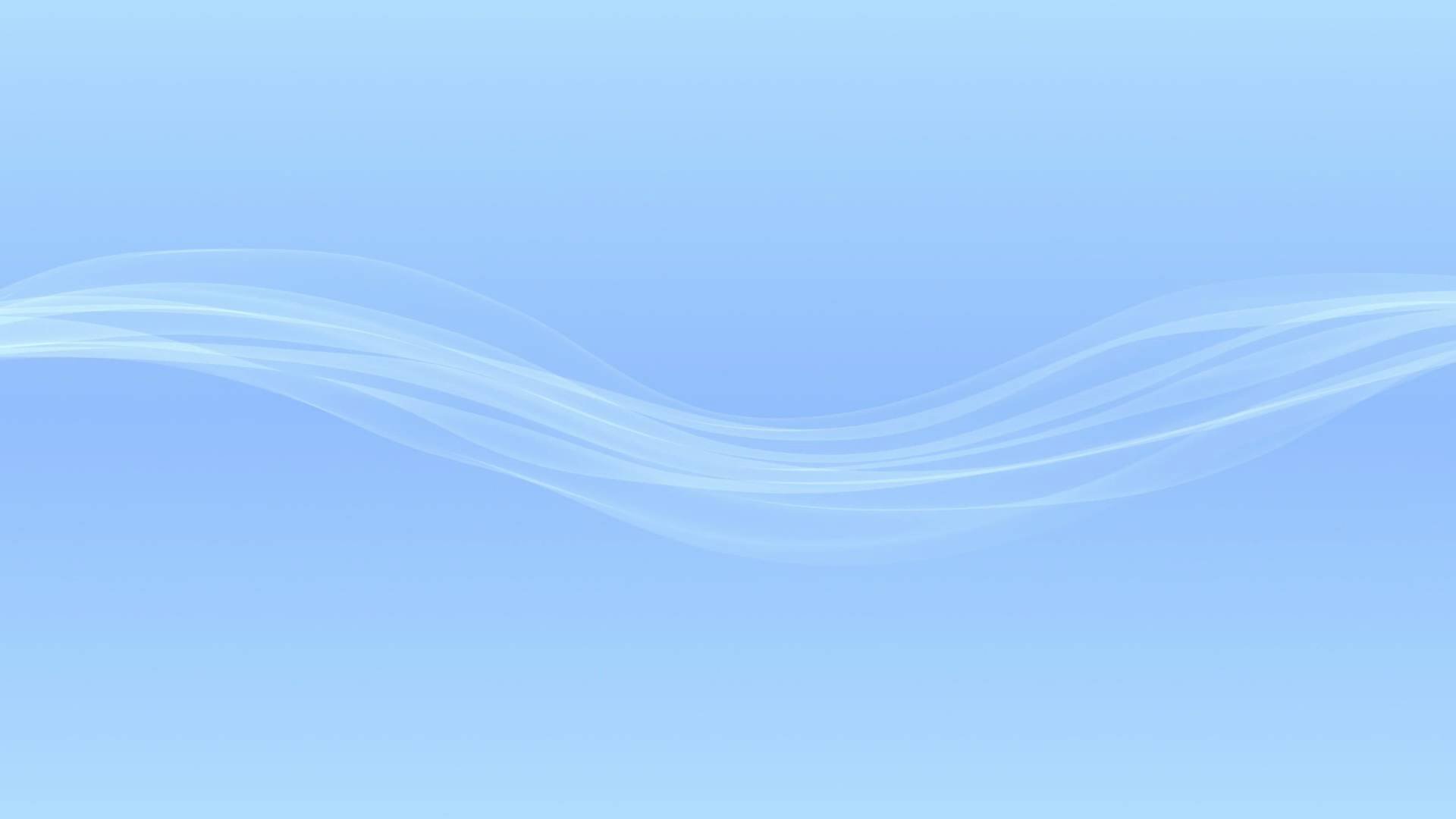 Муниципальное бюджетное дошкольное образовательное учреждение –
детский сад компенсирующего вида N 356



Формирование интереса к традиционной культуре
 у дошкольников в игровой культурной практике 
с использованием традиционной тряпичной куклы 



Вотинова Любовь Александровна, заместитель заведующего по ВМР
Носова Ксения Анатольевна, учитель – дефектолог
Безденежных Елена Валерьевна, воспитатель
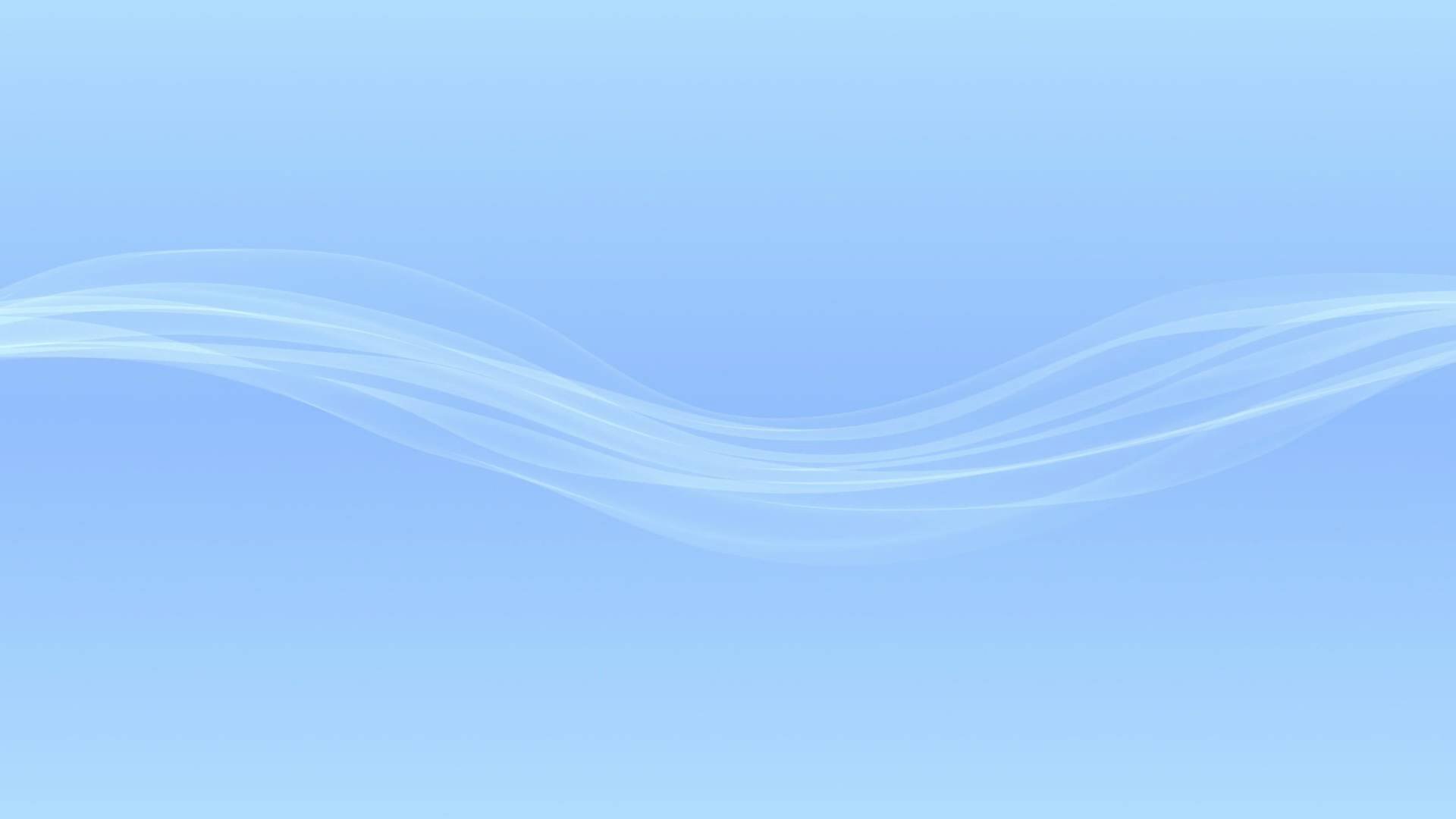 Культурные практики – это разнообразные, 
основанные на текущих и перспективных интересах ребёнка 
виды самостоятельной деятельности, поведения и опыта, 
складывающегося с первых дней его жизни.

		Практика ребёнка становится культурной 
(а не социальной или учебной, или иной), когда она открывает возможности для его личной инициативы, осмысления его повседневного опыта и создания собственных образцов и творческих продуктов деятельности на основе осваиваемых культурных норм
 (где культура – сущностное качество любой формы деятельности,
 практика - накопленный личный опыт).

		Субъектами культурно-образовательной среды ДОО 
являются все участники образовательного процесса:
 воспитанники, родители, педагоги.
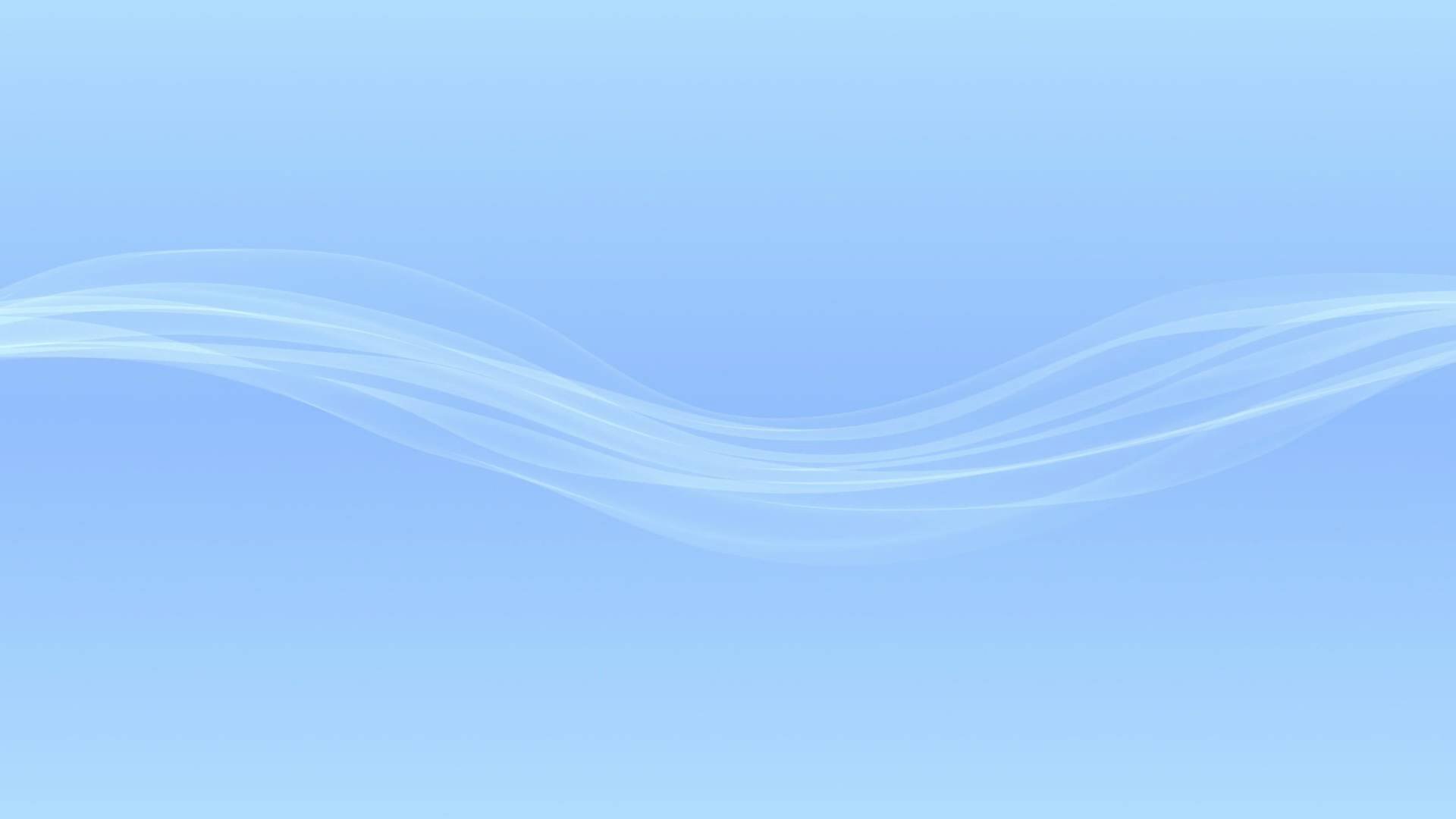 Основные признаки культурных практик

В культурной практике тема образовательной деятельности раскладывается на задачи для решения
      проблемы. 
Практика мотивирована для детей (культурно-смысловые контексты).

Задачи для решения связаны с текущими (в зоне актуального развития) или перспективными
	 (в зоне ближайшего развития) интересами детей. 

Решение проблем опирается на опыт, который уже есть у детей. 

Решение проблем приводит к появлению нового опыта и его фиксации.

Культурная практика реализуется посредством разных видов деятельности и взаимодействия детей и взрослых.

В культурной практике реализуется творческий потенциал участников.
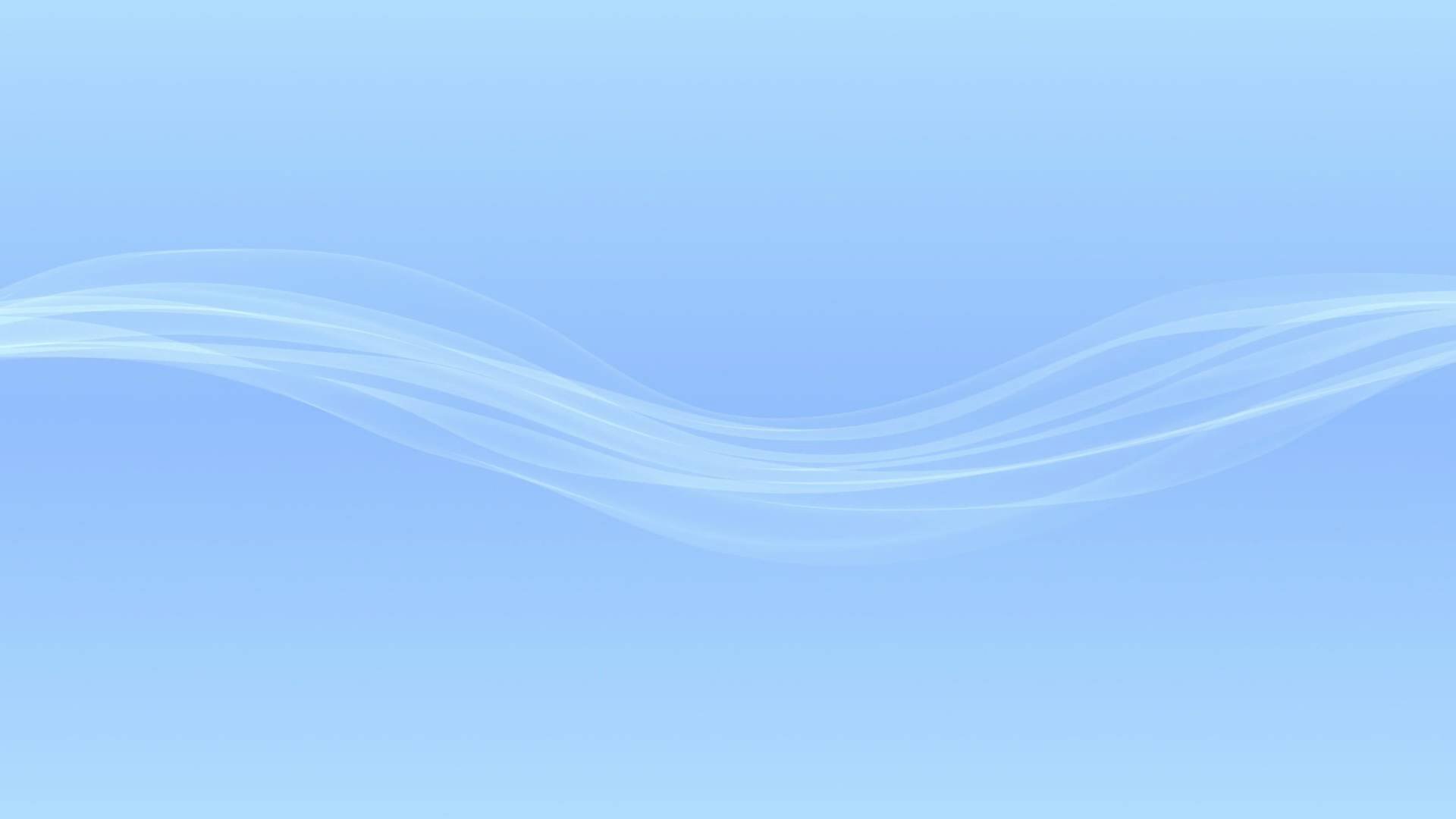 Самоопределение ребенка – потребность делать что-то важное, осуществление разнообразных выборов…
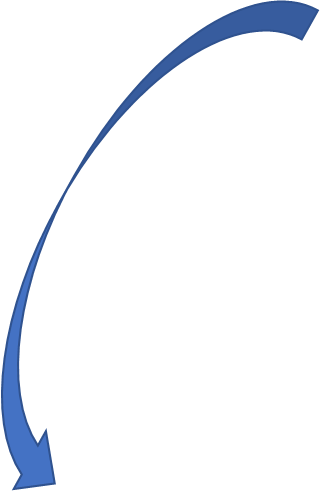 Зачем дошкольнику культурная практика?
Саморазвитие – способность к самостоятельному решению задач…
Самореализация ребенка – опыт успешной творческой деятельности, переживание удовольствия…
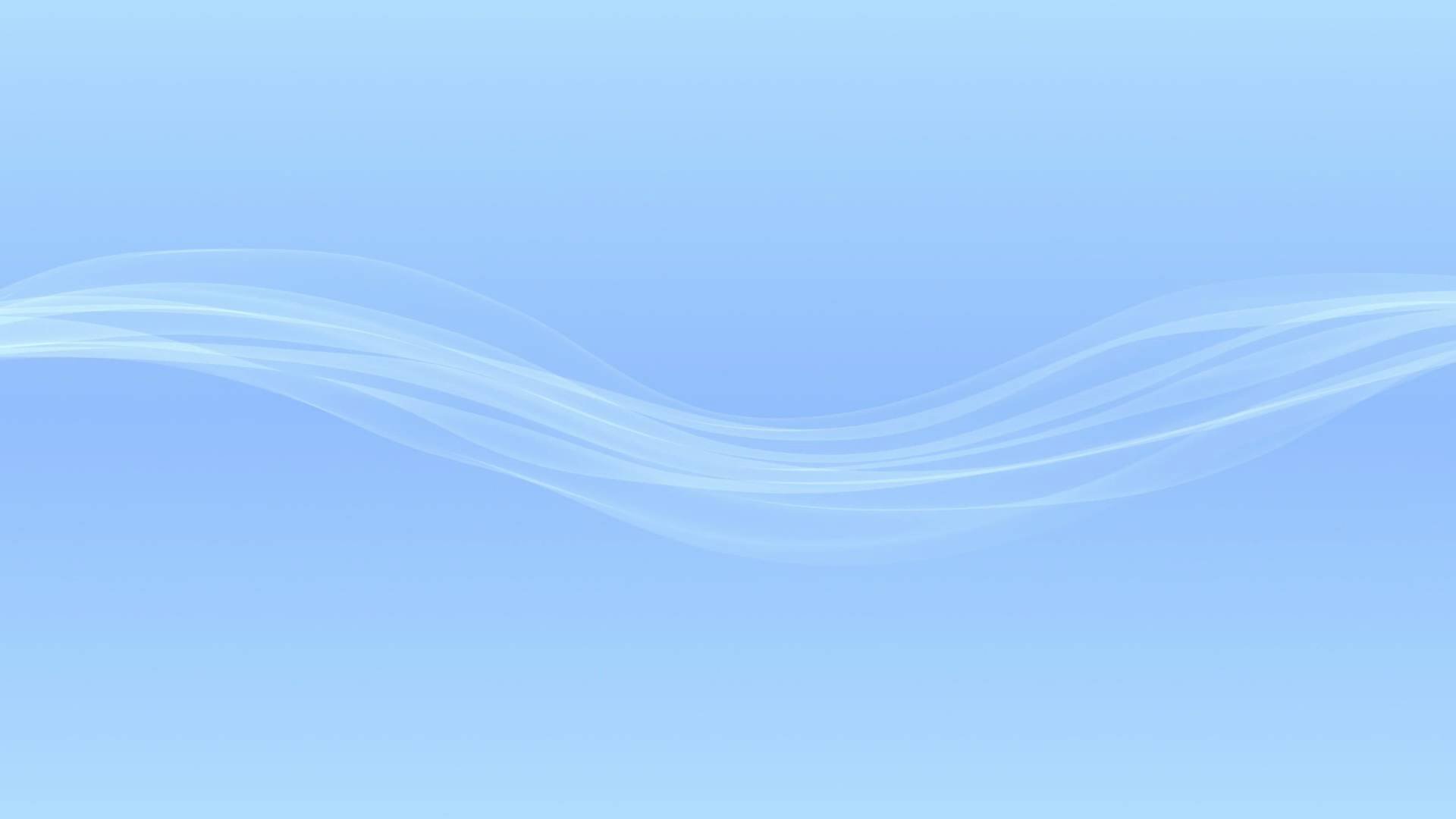 Где в образовательном пространстве ДОО
 можно использовать культурные практики? 

Совместная игра воспитателя и детей

Ситуации общения и накопления положительного социально-эмоционального опыта

Творческая мастерская

Музыкально-театральная гостиная (детская студия)

Сенсорный и интеллектуальный тренинг

Детский досуг

Коллективная и индивидуальная трудовая деятельность
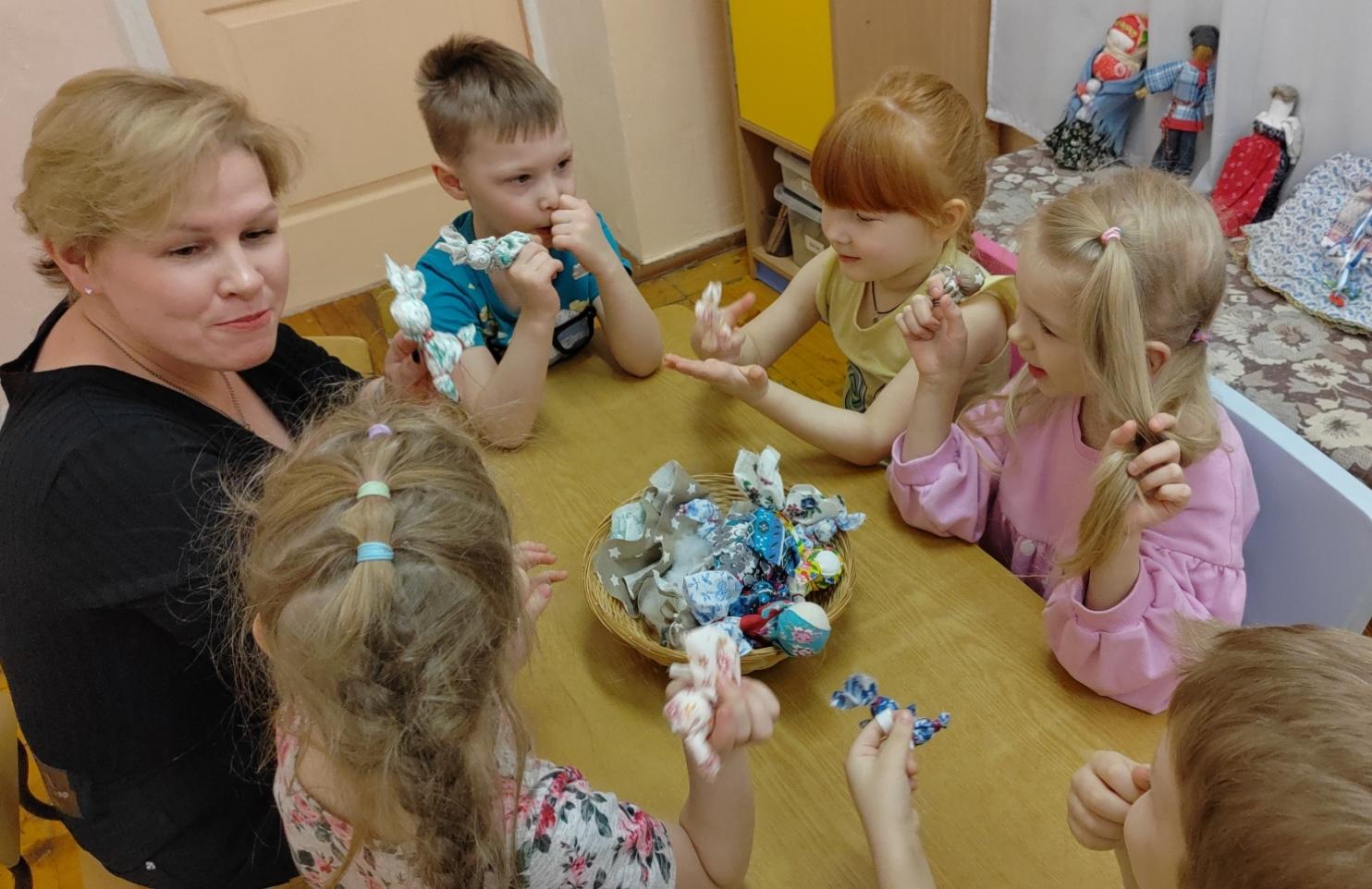 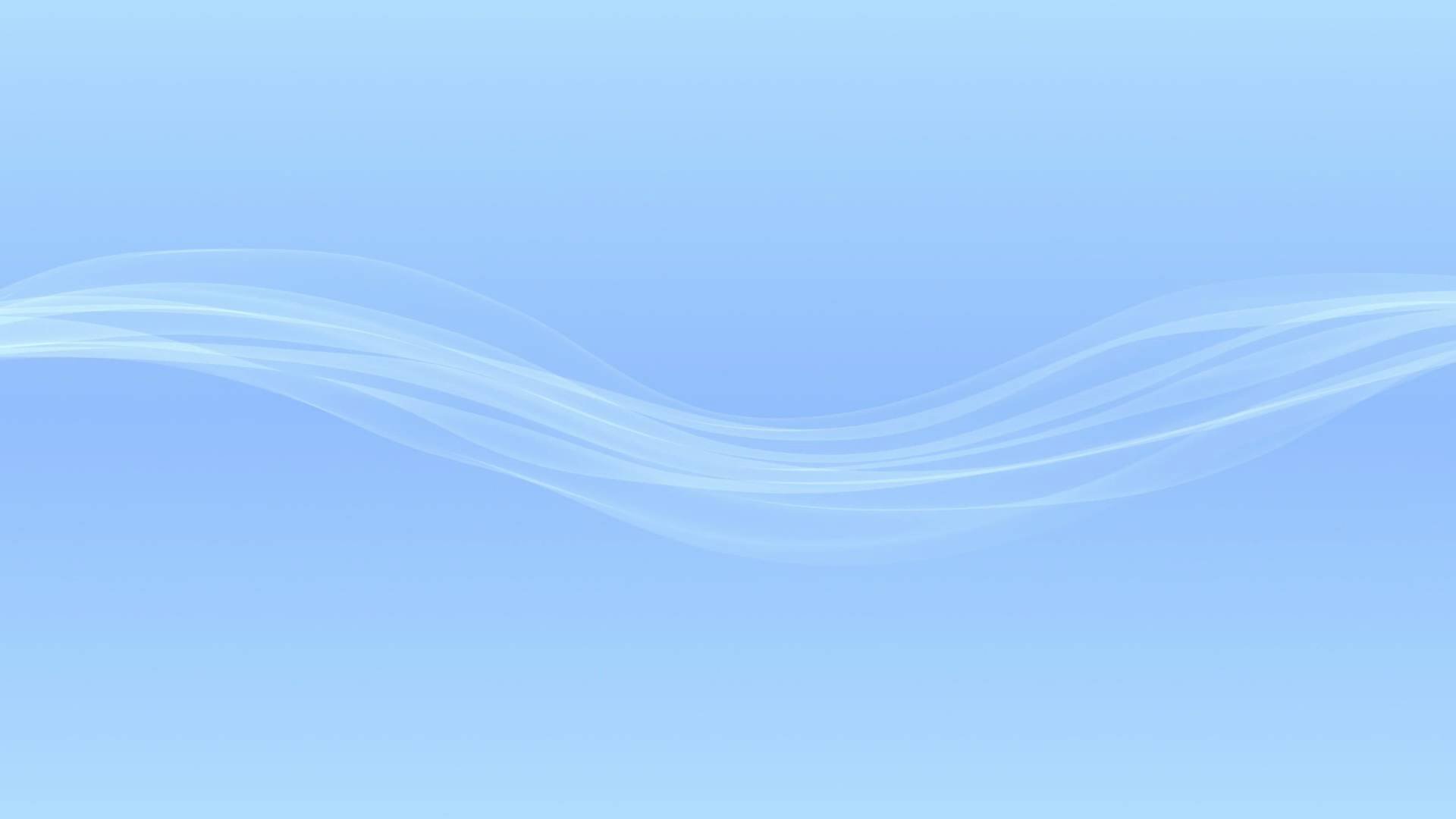 Примерные виды и формы культурных практик
младший дошкольный возраст

Культурная практика «Совместная игра педагога с детьми»
 сюжетно-ролевая игра
 режиссерская игра
 игра-инсценировка
 игра-драматизация
 игра-экспериментирование 

Культурная практика «Творческая мастерская»
 проектная деятельность
 мини-коллекционирование
 образовательные ситуации с единым название
 (например, «Весёлая ярмарка»)
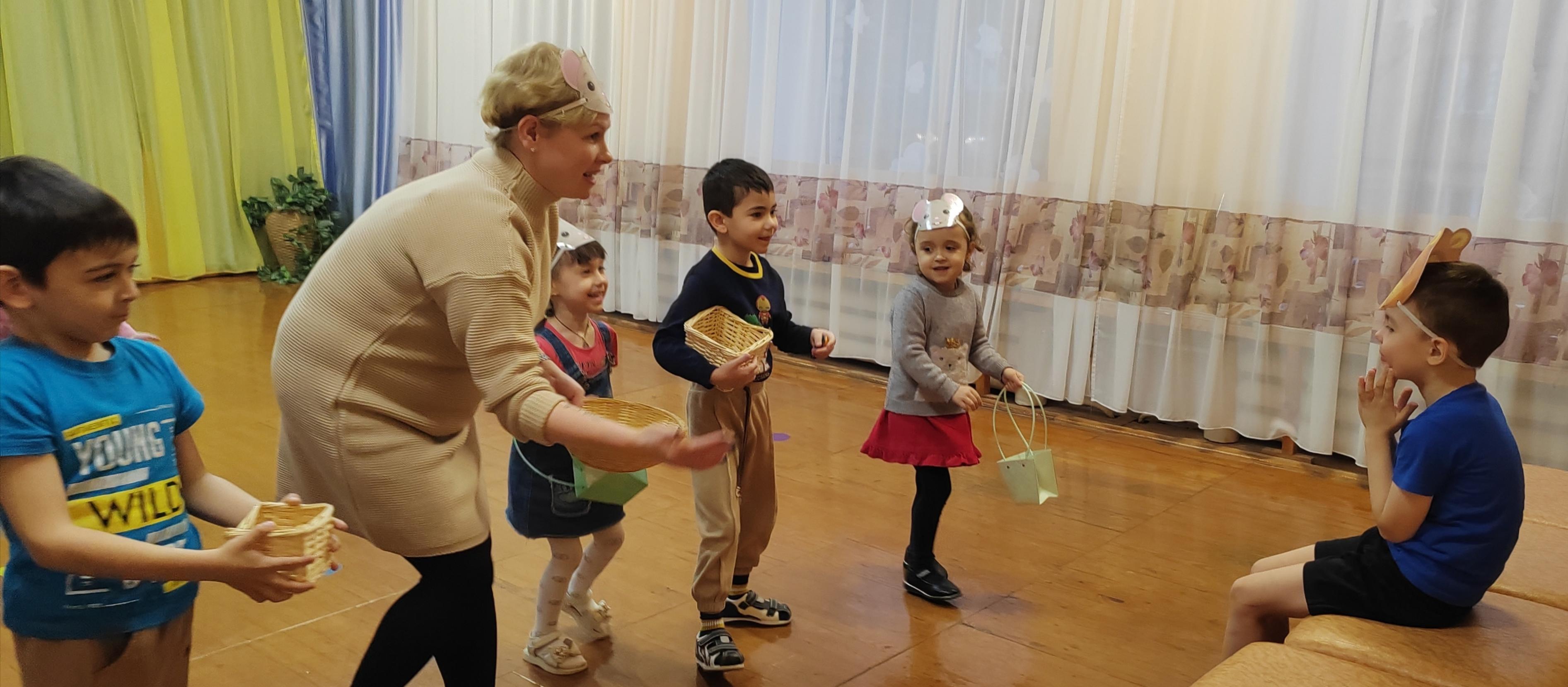 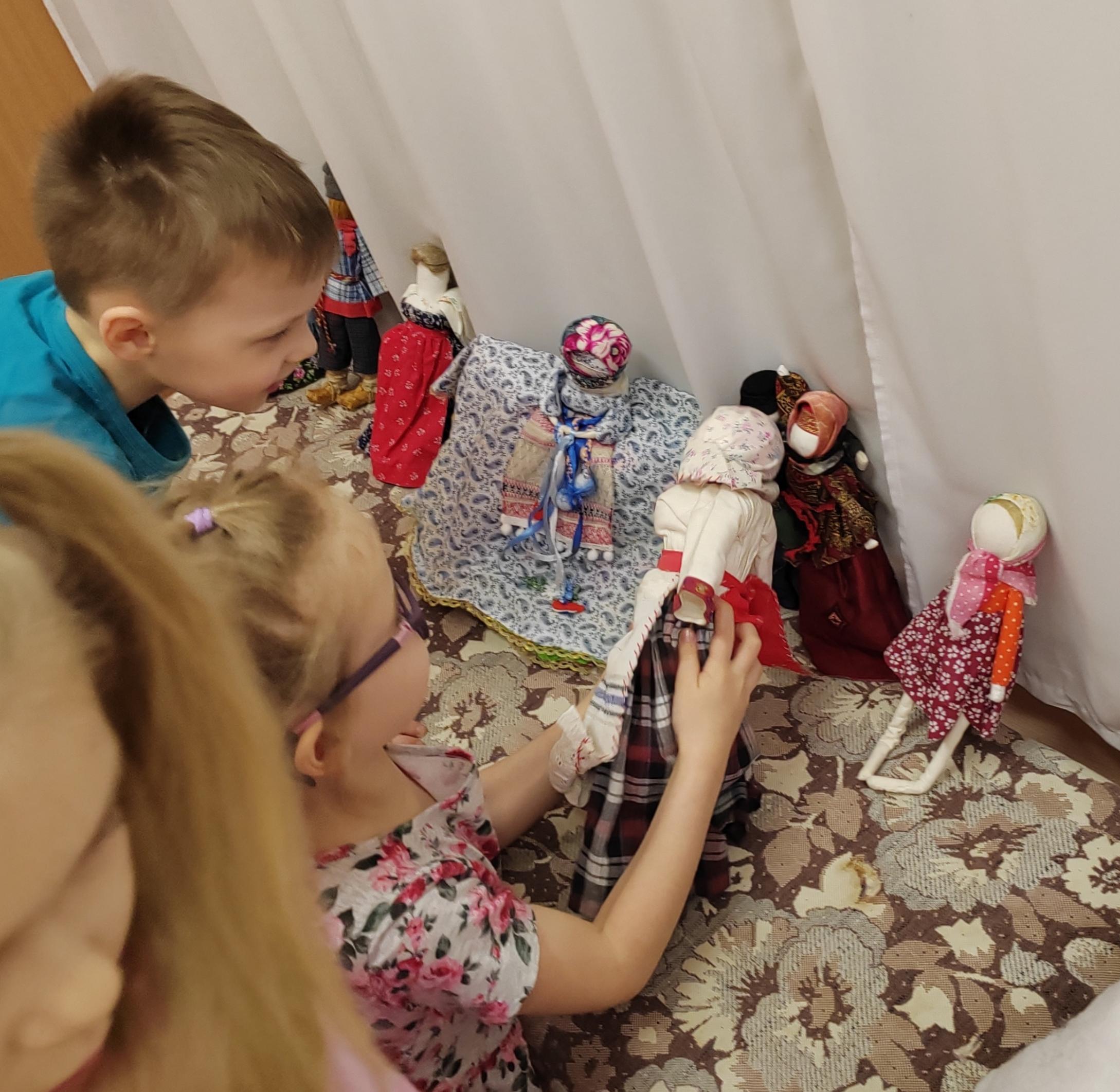 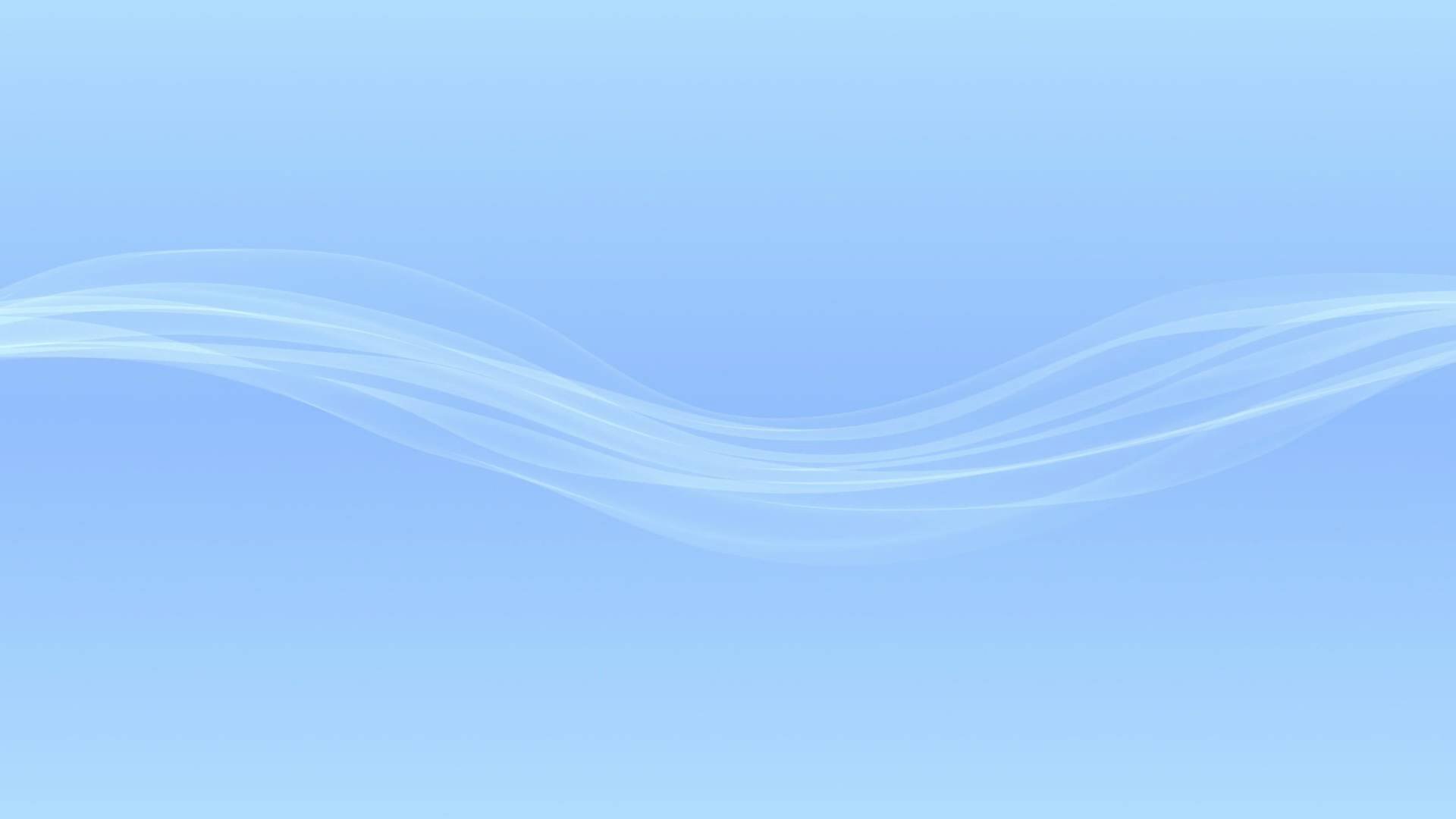 Примерные виды и формы культурных практик
старший дошкольный возраст
Культурная практика «Творческая мастерская» добавляются:  
 студийная, кружковая работа
 творческие проекты
 коллекционирование
 образовательные ситуации с единым названием («Город мастеров» т.п.)
 проведение ежемесячных проектов 
(«От ложки до матрешки», «Игрушечных дел мастера» и т.д.)
 в подготовительных группах образовательная ситуация
 «Школа дизайна», серия дизайн проектов в форме арт-салонов «Друг детства» (дизайн игрушек), «Золотой ключик (театральный дизайн), «Золушка» (дизайн одежды) и т.д.
Культурная практика «Чтение художественной литературы»
группировка произведений по темам
 длительное чтение
 циклы рассказов
 чтение периодической печати 
(на примере ознакомления с детскими журналами) и т.п.
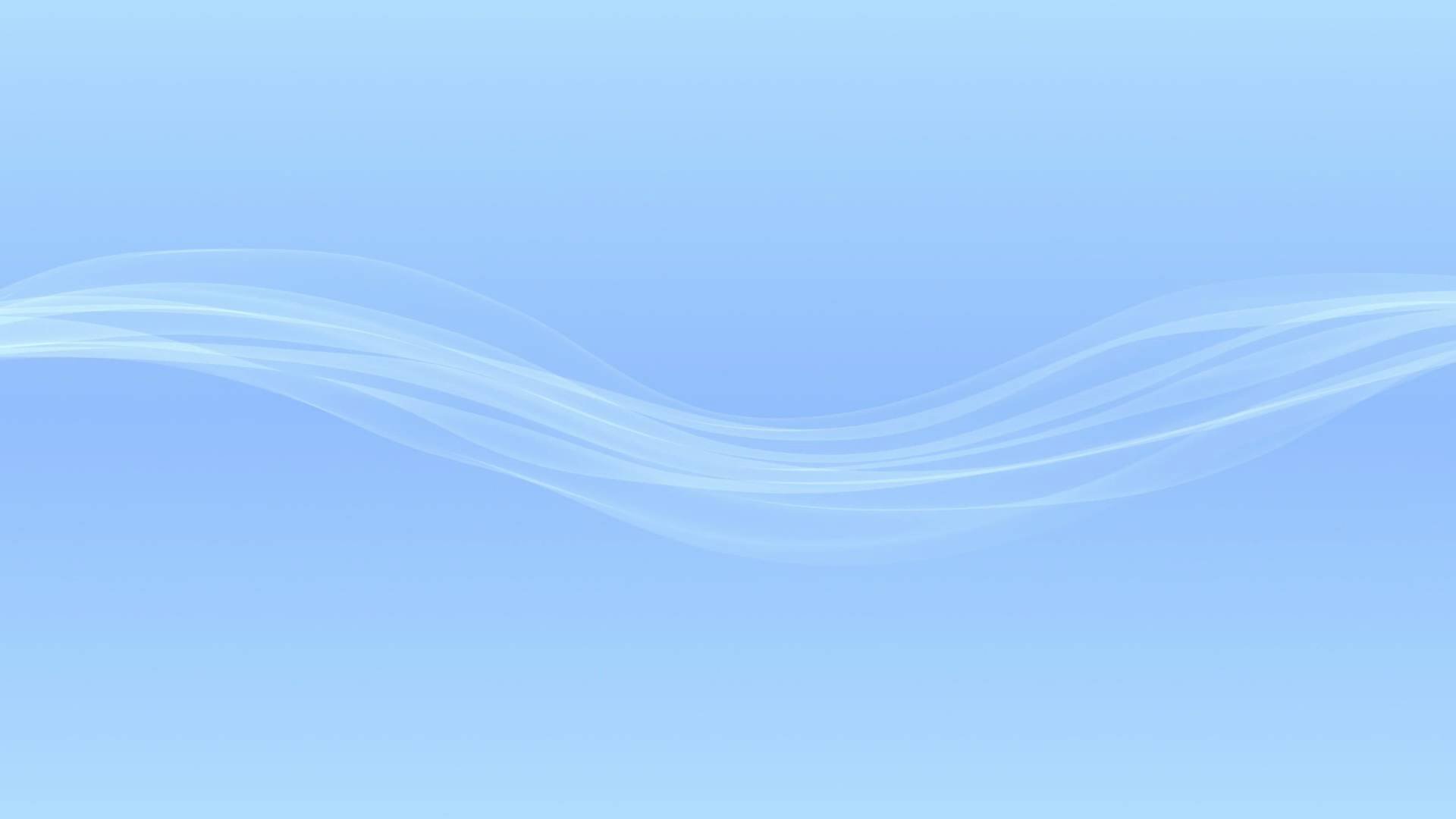 Примерные виды и формы культурных практик
все возрастные группы
Культурная практика «Досуги»

1.   Песенные посиделки» - пение в кругу знакомых песен.
2.   Театрализованное обыгрывание песен.
«Сам себе костюмер» (ряженье) – примеривание различных   	костюмов, 
	создание при помощи деталей костюмов и 	атрибутов игровых образов, 	спонтанные костюмированные  	игры и диалоги.
«Мы играем и поем» - игры с пением (по показу, без предварительного разучивания).
5.   «Танцевальное «ассорти» -
 	свободное движение детей под музыку, образно-танцевальные 	импровизации, 	коммуникативные танцы-игры.
6.   «Кукольный театр» - всевозможные варианты кукольных представлений от показа 	взрослыми до спектакля, который показывают старшие дети 	малышам.
7.   «Кинофестиваль» - просмотр любимых мультфильмов по известным сказкам и т.д.
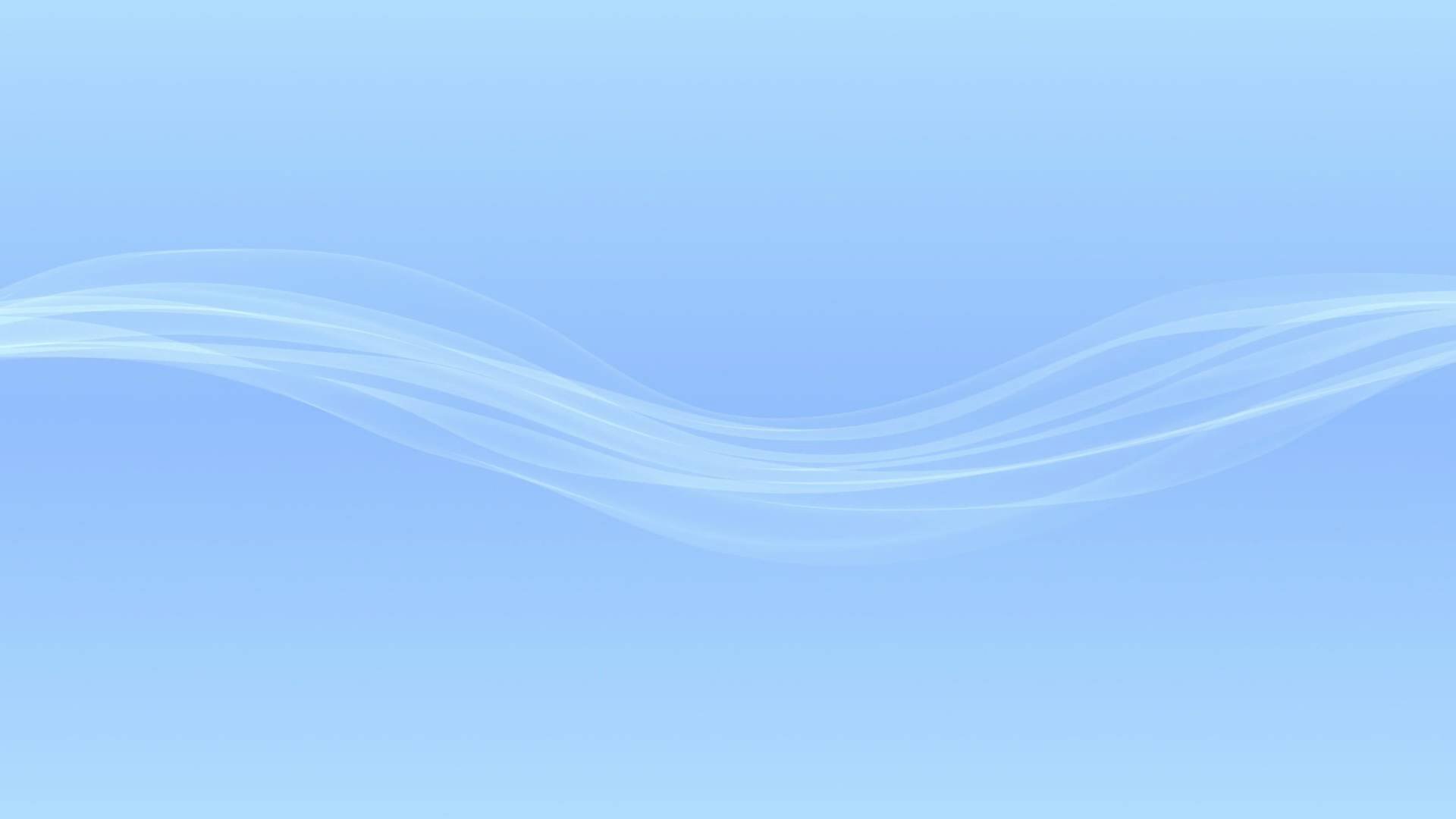 Игра – в свете ФГОС ДО выступает как форма социализации ребенка.

Игра – не развлечение, а особый метод вовлечения детей в творческую деятельность.
 Метод стимулирования их активности. Социально-коммуникативное развитие дошкольников происходит через игру, как ведущую детскую деятельность.
 Игра- это школа социальных отношений, в которых моделируются формы поведения ребенка.
.
 И наша задача – правильно и умело помочь детям приобрести в игре необходимые
 социальные навыки. Игра ребенка – это жизненная лаборатория.
								Станислав Шацкий.
Значимость игры в социализации дошкольников
ИГРА – средство развития личности;
ИГРА – средство общения;
ИГРА- форма организации детского общества;
ИГРА – способ обучения и самообучения;
ИГРА – средство коррекции развития ребенка;
ИГРА – диагностическое средство;
ИГРА – психотерапевтическое средство.
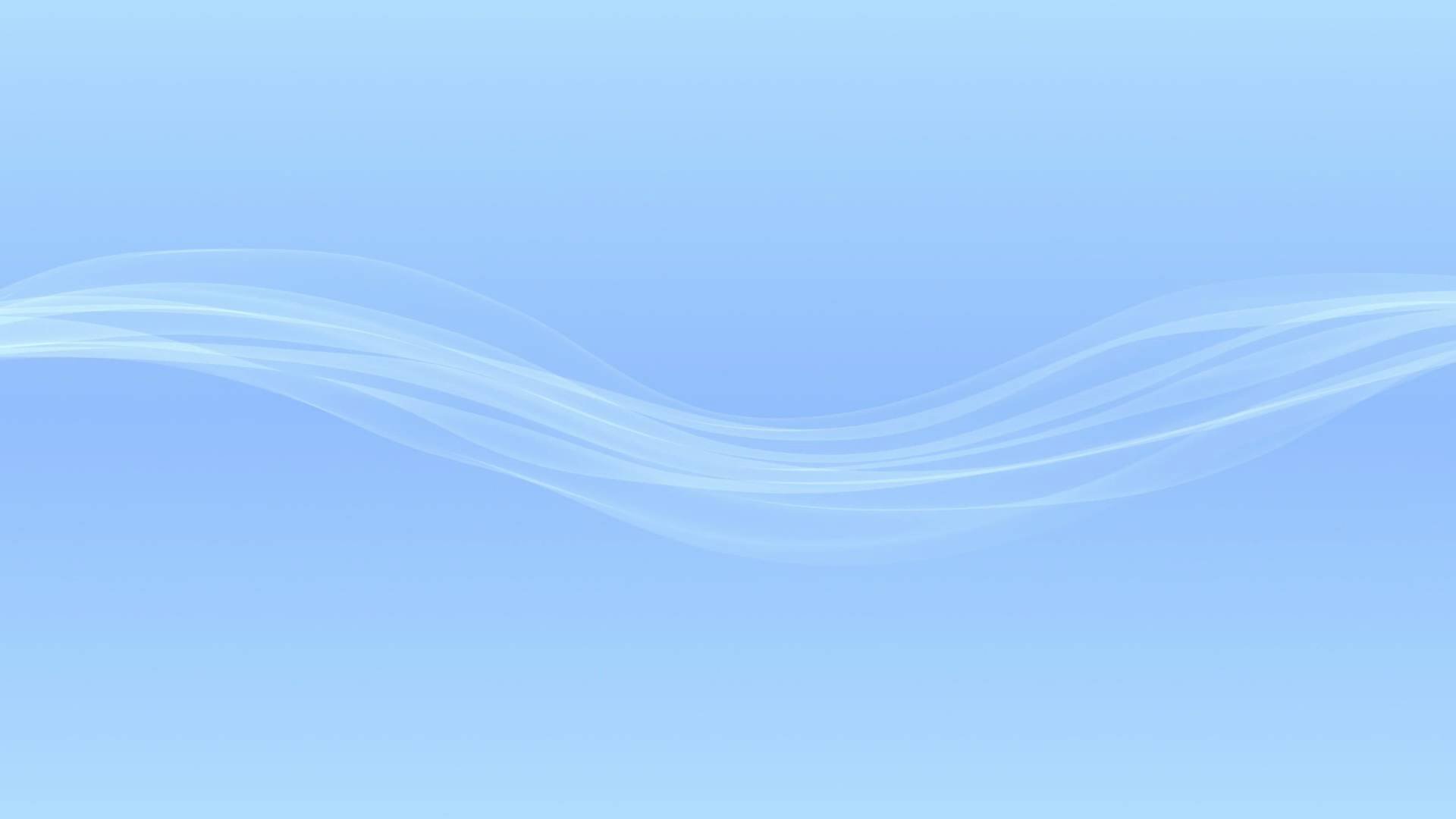 Игровая деятельность дошкольников как культурная практика
 представляя собой интегративное явление, 
обеспечивает удовлетворение актуальных запросов ребенка и общества за счет ориентации на потенциальные социальные возможности детей. 













Эта деятельность как образовательное средство «шагает» в ногу со временем и ориентирована на реализацию культурологического подхода в дошкольном образовании.
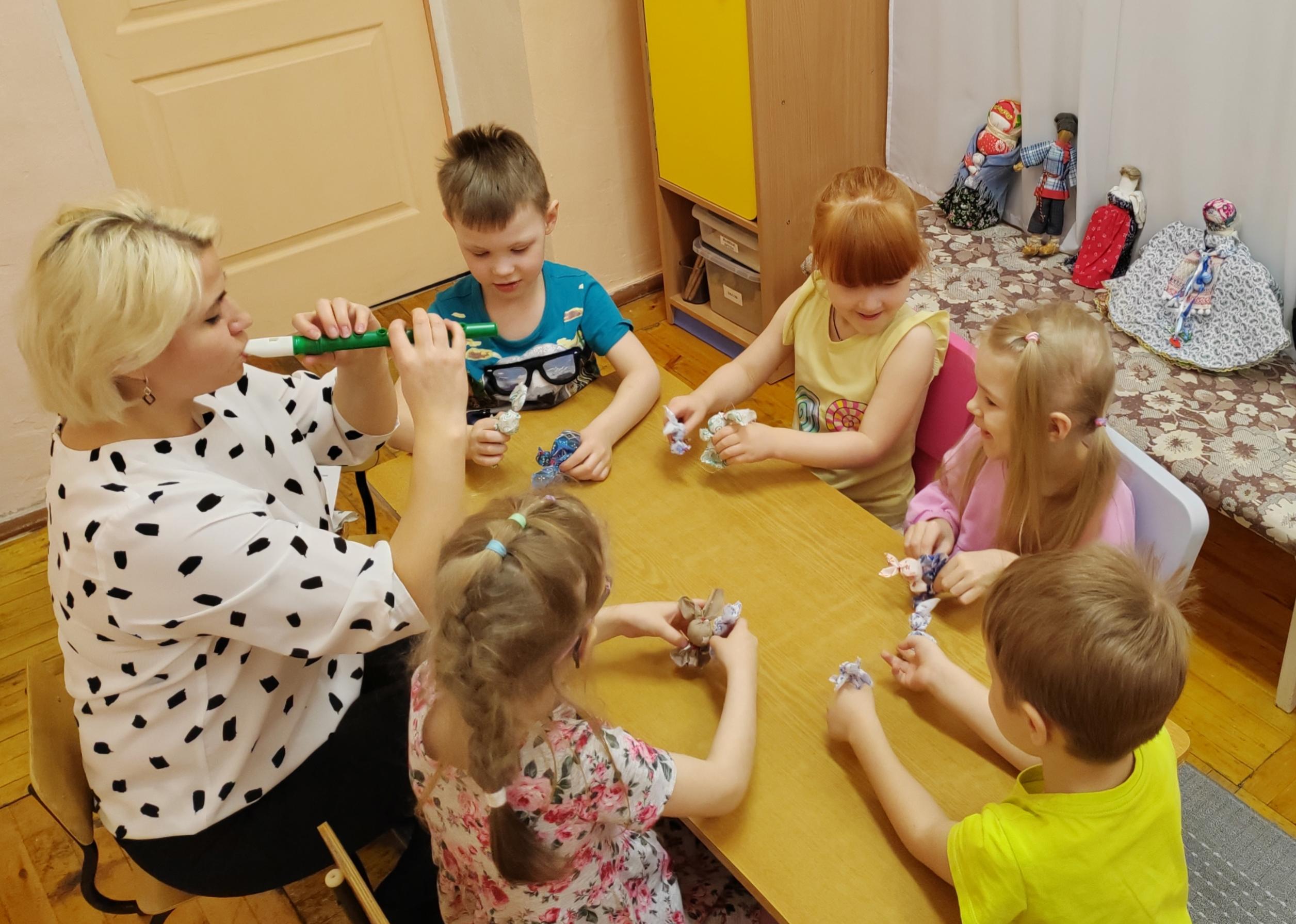 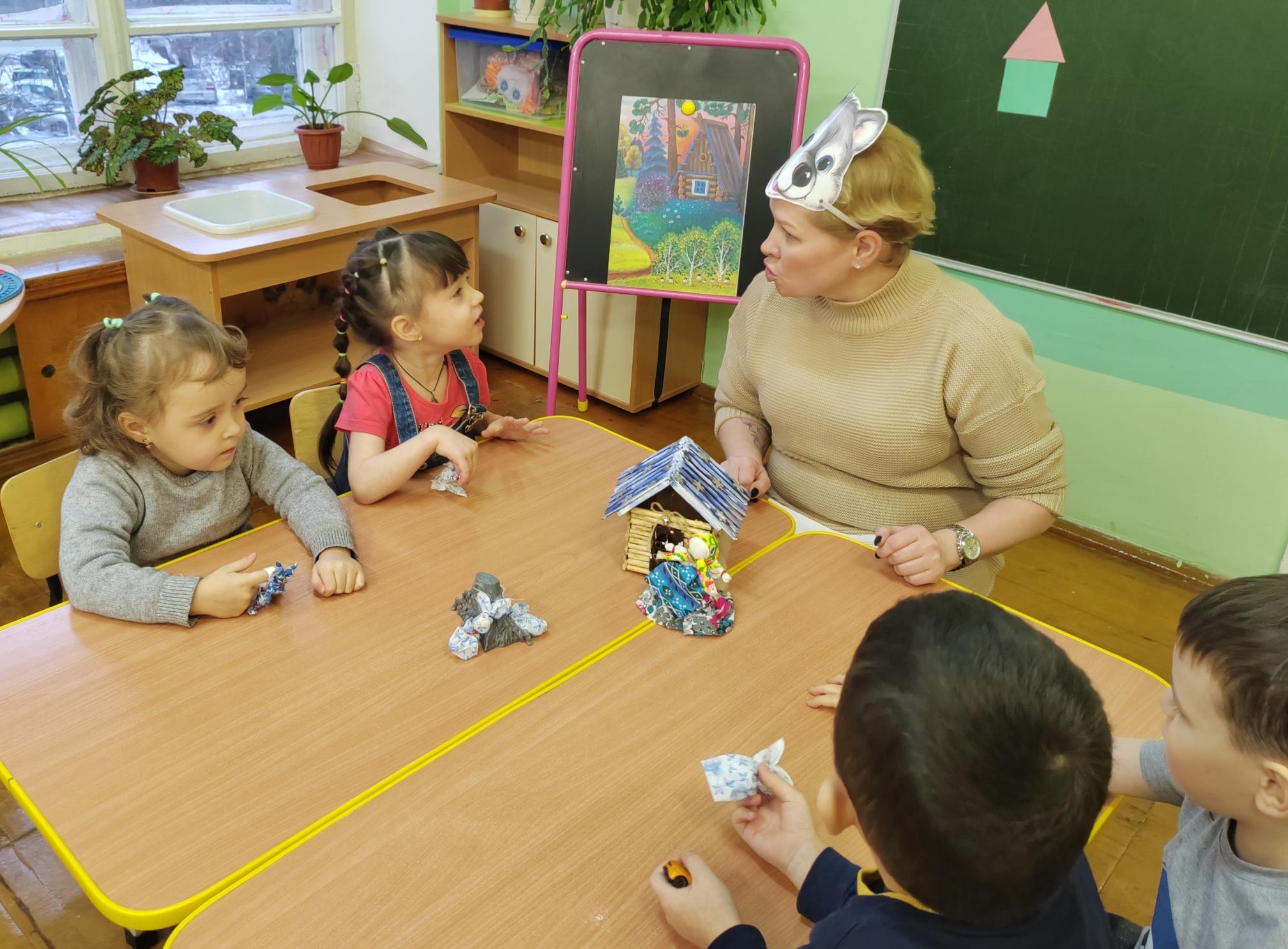